Découvrez 
l’Université Grenoble Alpes
Formation, recherche et innovation dans un environnement de pointe
Nom de l’intervenant
--/--/202-
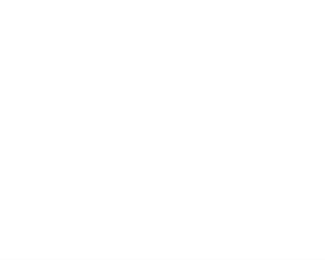 Qui sommes-nous ?
L’Université Grenoble Alpes, au cœur de massifs de montagne
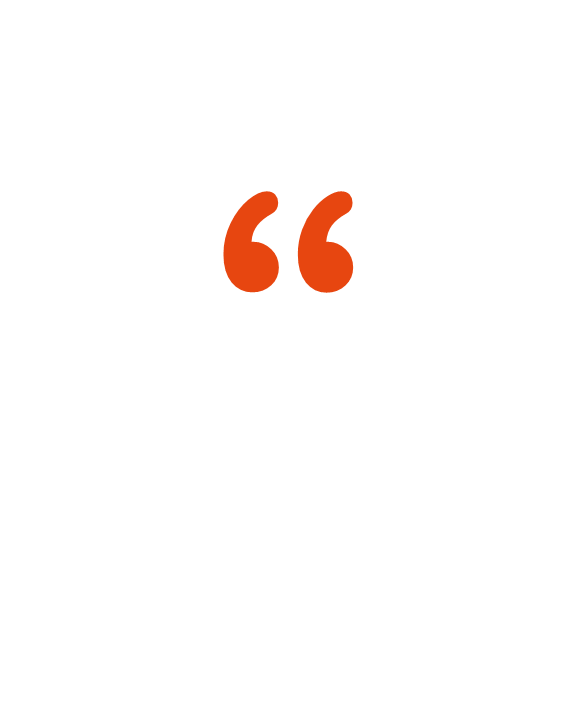 Découvrez ce que l’UGA va vous offrir !
[Speaker Notes: Video url https://www.youtube.com/watch?v=GldCvWv3ZFI
Control + click sur l’image pour accéder à la vidéo]
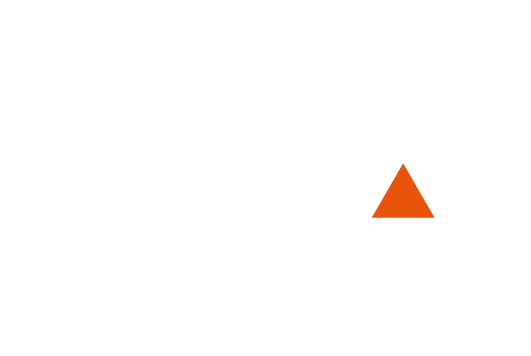 L’UGA en chiffres clés
Etudiants
59,000 étudiants, dont 10,000 étudiants internationaux
160 nationalités différentes
Personnels
7,700 personnels dont 4,000 enseignants et/ou chercheurs
Recherche
75 centres de recherche et 1 hôpital universitaire
166 start-ups actives
Plus de 260 cotutelles de thèses de doctorat avec des universités étrangères
Offre de formation
400 formations, dont 70 dispensées en anglais
128 diplômes en partenariat international
3 masters Erasmus Mundus
1,500 accords d’échange
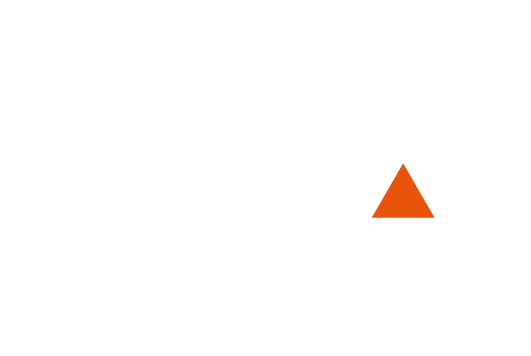 Un environnement exceptionnel
Au cœur des Alpes

De magnifiques vues et paysages dans les montagnes autour de Grenoble
Une grande variété d'activités de plein air : randonnée, escalade, ski, trail running, cyclisme…
Des stations de ski de renommée mondiale à proximité
Un emplacement central

3h de Paris en train 
1h40 de Genève en voiture 
1h de l'aéroport international de Lyon en voiture
Paris, la côte méditerranéenne et les pays européens voisins (Allemagne, Belgique, Italie, Espagne, Suisse) accessibles en voiture
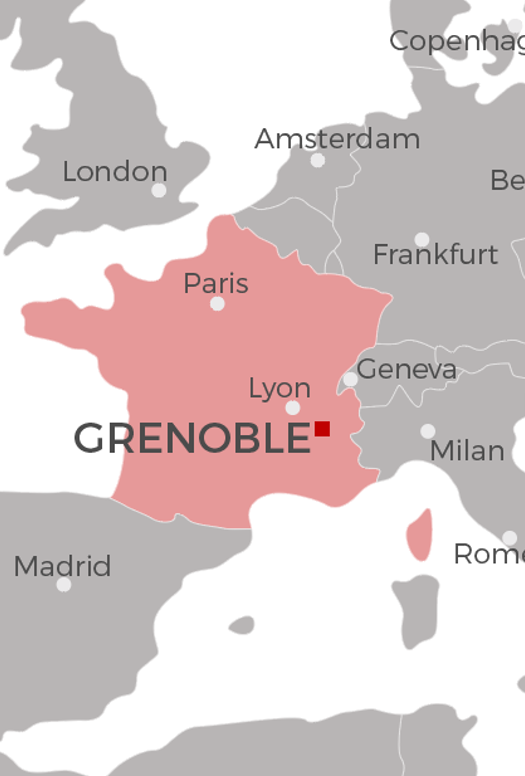 [Speaker Notes: 680,000 inhabitants in Grenoble]
Synergie entre la recherche et l'industrie
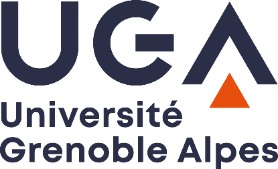 5  laboratoires et grands instruments internationaux
ESRF, ILL, EMBL, GHMFL, IRAM

8 organisations nationales de recherche 
CNRS, CEA, Inria, Inserm, INRAE, CRSSA, IRD, CHU Grenoble Alpes

De grandes entreprises
Sun Microsystems, HP, Orange, STMicroelectronics, Schneider Electric, Alstom, Xerox, Thales…

Accréditation française IDEX - Initiative d’excellence 
Grenoble lauréat en 2016, confirmé en 2021
Sélection par un comité international
Label attribué uniquement à 8 universités en France
[Speaker Notes: 5 instruments internationaux :
ESRF : European Synchrotron Radiation Facility 
ILL : Institut Laue-Langevin
EMBL : Le Laboratoire européen de biologie moléculaire
GHMFL : Grenoble High Magnetic Field Laboratory
IRAM : Institut Radio Astronomie Millimétrique (IRAM)

8 organismes de recherche nationaux : 
CNRS : Centre National de Recherche Scientifique
CEA : Le commissariat à l’énergie automique et aux énergies alternatives
Inria : L’institut national de recherche en sciences et technologies du numérique
Inserm : L’institut national de la santé et de la recherché médicale 
INRAE : L'Institut national de recherche pour l’agriculture, l’alimentation et l’environnement
CRSSA : Centre de recherche du service de santé des armées
IRD : L'institut de recherche pour le développement
CHU : Centre Hospitalier Universitaire de Grenoble

Le label Idex est un programme soutenu par le gouvernement qui vise à créer des centres d'excellence compétitifs au niveau international dans l'enseignement supérieur et la recherche scientifique.

 L'UGA est l'une des 8 universités en France à avoir obtenu cette accréditation et cette confirmation.]
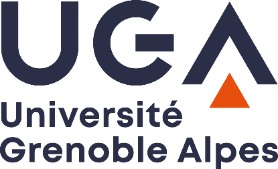 2021 Classement internationaux
Top 150 du classement de Shanghai 
    des universités mondiales

Top 50 mondial dans 6 domaines :
télé-détection, sciences de la Terre, génie métallurgique, physique, médecine clinique, ingénierie minière

33e université la plus innovante 
    en Europe - Thomson Reuters

Top 200 du classement QS
      Top 100 des universités en sciences de la Terre et de la mer,    	géologie et géophysique et Top 150 en linguistique, sciences des 	matériaux et physique & astronomie
[Speaker Notes: https://www.univ-grenoble-alpes.fr/francais/classement-thematique-de-shanghai-2021-l-universite-grenoble-alpes-confirme-sa-place-de-premiere-universite-en-region-873011.kjsp?RH=2320611992734654
https://www.shanghairanking.com/institution/universit%C3%A9-grenoble-alpes]
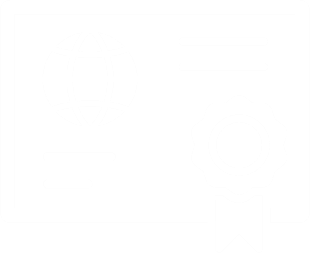 Offre de formation
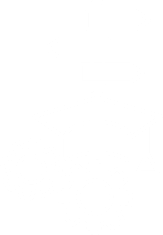 Une offre de formation pluri-disciplinaire
Des formations de premier et de deuxième cycle dans un large éventail de disciplines

Tous nos programmes incluent la possibilité d'une mobilité internationale avec l'un de nos 1000 partenaires institutionnels.

Programmes courts : écoles d’été thématiques ou interdisciplinaires, et programmes sur mesure avec des universités partenaires

Découvrez le catalogue des formations de l’UGA
Catalogue des formations en anglais
[Speaker Notes: Find a program in English:https://www.univ-grenoble-alpes.fr/studyinenglish/
Find a program in French:http://formations.univ-grenoble-alpes.fr/]
UFR de chimie et de biologie
 UFR informatique, mathématiques, mathématiques appliquées de Grenoble
  (IM2AG)                          
 UFR physique, ingénierie, terre, environnement, mécanique (PhITEM)
 Observatoire des sciences de l’univers de Grenoble (OSUG)
 Département de la licence sciences et technologies (DLST)
Faculté des sciences
Faculté d’économie
Faculté de droit
Institut d’urbanisme et de géographie alpine
Institut universitaire de technologie 1 (IUT1)
  (Sciences et technologies)
 Institut universitaire de technologie 2 (IUT2)
  (Sciences sociales et technologies)
 Institut universitaire de technologie de Valence (IUT de Valence)
  (Sciences et technologies de l’information et de la communication)
École universitaire de technologie (EUT)
Faculté Humanités, Santé, Santé, Sport, Sociétés (H3S)
Organisation académique de l’UGA
Grenoble INP
 Institut d’ingénierie et de management
École supérieure d’architecture de Grenoble 
(ENSAG)
Sciences Po Grenoble
Nos facultés, écoles et instituts
Département sciences Drôme Ardèche
Service des langues (SDL)
Centre universitaire d’études françaises (CUEF)
Institut national supérieur du professorat et de l’éducation
Collège doctoral
UFR arts et sciences humaines (ARSH)
 UFR de langues étrangères (LE)
 UFR langage, lettres, arts du spectacle, information et communication 
  (LLASIC)
 UFR sciences de l’Homme et de la société (SHS)
 UFR sciences et techniques des activités physiques et sportives (STAPS)
 Faculté de médecine
 Faculté de pharmacie
UFR : Unités de formation et de recherche
Étudier en France
Le système d'enseignement supérieur français
L'enseignement supérieur en France est organisé en trois niveaux :
la Licence et la licence professionnelle (bachelor), 
le Master (diplôme de master), 
et le Doctorat.

L’année académique
1er semestre : Septembre à décembre/janvier
2nd semestre : Janvier à mai/juin
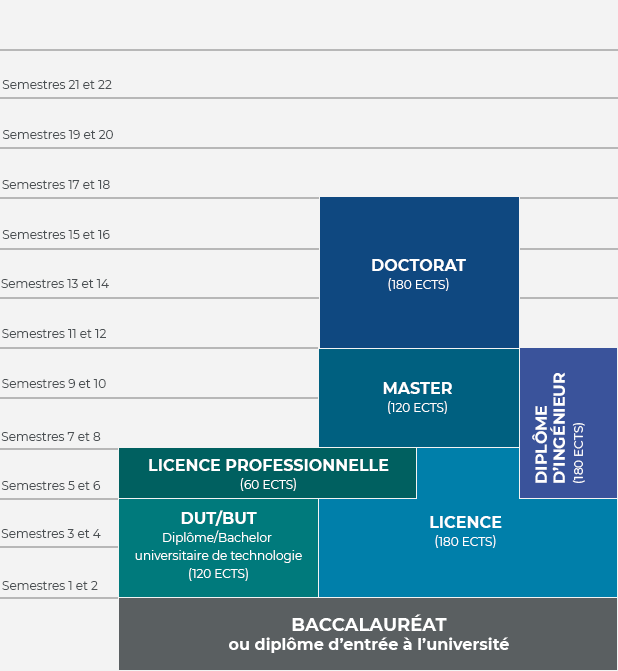 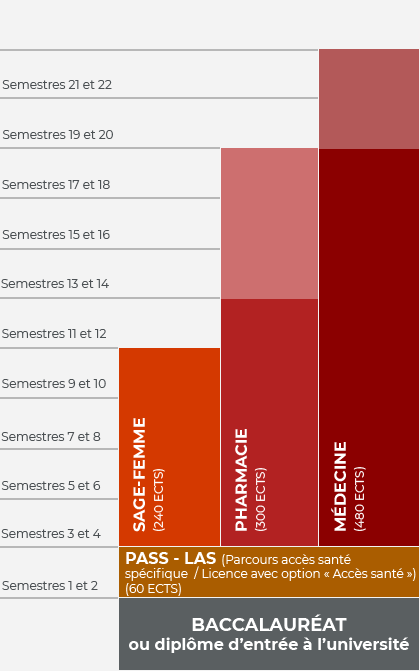 Correspondance entre les semestres et les niveaux de formation
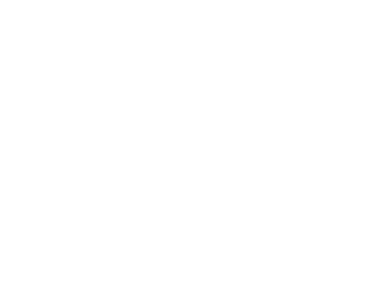 Étudier en France
Les universités françaises utilisent le système ECTS European Credit Transfer System qui attribue des crédits en fonction de la réussite des études. 
Une année universitaire correspond à 60 ECTS, un semestre à 30 ECTS.
Les “Graduate Schools” de l’UGA
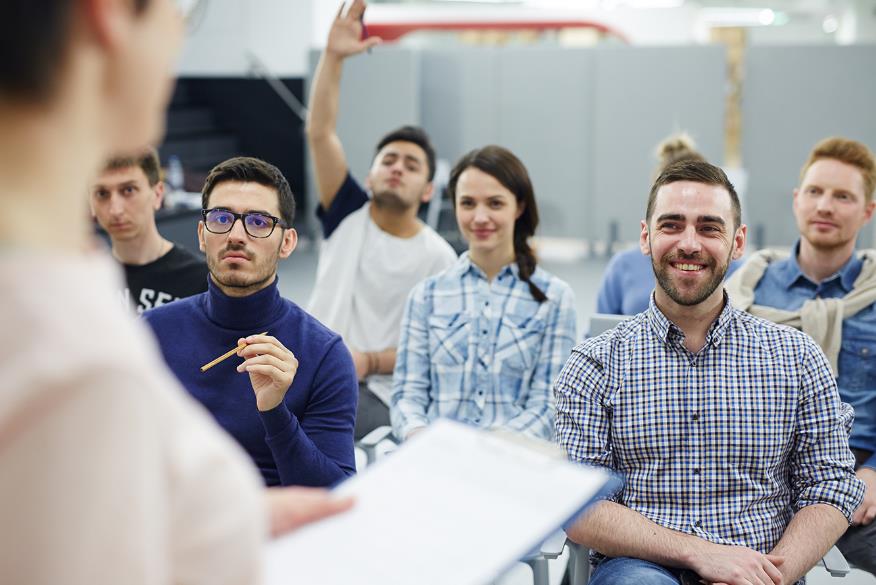 Préparer les étudiants à la recherche doctorale ou à
une insertion professionnelle directe.
 
Des bourses d'études pour attirer les meilleurs étudiants internationaux
Le financement d'une expérience de recherche à l’international
Des stages dans des laboratoires de recherche
Des chercheurs internationaux invités
GS@UGA

75 parcours de masters 
15 programmes thématiques
13 écoles doctorales impliquées
Chemistry Biology Health (CBH) graduate school

25 parcours de masters
2 écoles doctorales
[Speaker Notes: https://www.univ-grenoble-alpes.fr/universite/ambition-et-strategie/la-graduate-school/la-graduate-school-gs-uga-900243.kjsp?RH=1594806150940
https://www.univ-grenoble-alpes.fr/about/ambition-and-strategy/graduate-school/graduate-school-gs-uga-900388.kjsp?RH=1579599905156
https://www.univ-grenoble-alpes.fr/recherche/projets-structurants/la-graduate-school-chimie-biologie-sante/la-graduate-school-chimie-biologie-sante--709330.kjsp?RH=1594806150940]
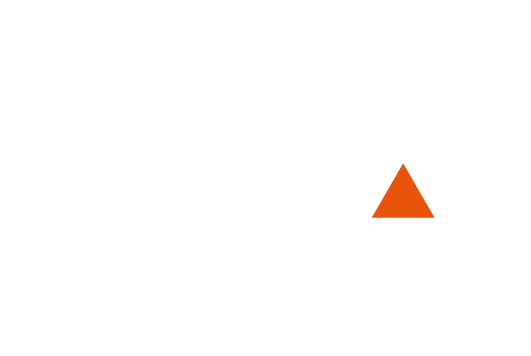 Des ressources pour les étudiants internationaux
Un portail web dédié aux étudiants internationaux :
https://international.univ-grenoble-alpes.fr/

Choisir sa formation :
https://international.univ-grenoble-alpes.fr/venir-a-l-uga/etudier-en-formation-diplomante-a-titre-individuel/

Bourses d'études et aides financières :
https://international.univ-grenoble-alpes.fr/venir-a-l-uga/bourses-et-aides-financieres/

Informations sur les frais d'inscription :
https://www.univ-grenoble-alpes.fr/les-frais-d-inscription/les-frais-d-inscription-600791.kjsp?RH=1567692222267

Admissions et inscriptions :
https://www.univ-grenoble-alpes.fr/formation/admissions-et-inscriptions/
Services pour les étudiants ayant des besoins spécifiques
Étudiants, personnels et visiteurs handicapés Installations, services, études et vie étudiante accessibles ou adaptés
Étudiants en échangeRéuniosn d’information, cours spécifiques de langue et de culture, autres activités destinées à faciliter l'intégration.
Publics en exilServices pour les étudiants et les universitaires en exil
Les sportifs de haut niveauLe statut de sportif de haut niveau permet aux athlètes de haut niveau de poursuivre leurs objectifs sans sacrifier leurs études.
Étudiants artistes, étudiants entrepreneurs, étudiants en serviceDes ressources spécifiques et des horaires de cours spécialement adaptés permettent à ces publics de poursuivre leurs études tout en créant une entreprise, en travaillant comme artiste ou en servant dans l'armée, chez les pompiers ou dans les administrations locales.
[Speaker Notes: Aménagement d’études : https://www.univ-grenoble-alpes.fr/formation/modalites-de-formation/amenagement-d-etudes-pour-les-etudiants-a-besoins-specifiques/ 

Migrants/refugees : https://campus.univ-grenoble-alpes.fr/fr/menu-principal/droits-et-soutien/migrants-refugies-ou-demandeurs-d-asile/]
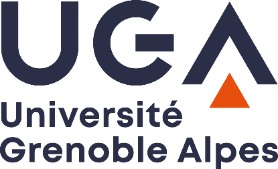 Services pour les étudiants internationaux
Aide et assistance personnalisées 
Un service dédié à l’accueil et l’intégration des publics internationaux : ISSO - International Students and Scholars Office 
Un bureau d'immigration sur le campus (antenne de la préfecture)
Cours de langue et de culture conçus spécialement pour les étudiants en échange
L'un des plus anciens centres universitaires pour l'étude du français : CUEF de Grenoble
Une association internationale d'étudiants : IntEGre
Un bureau universitaire pour les étudiants réfugiés : Colibri
[Speaker Notes: Office locations and contact info for Grenoble, Savoie, and Valence (English version): 
https://international.univ-grenoble-alpes.fr/en/offices/offices/ 

On-campus immigration/préfeture (St. Martin d’Hères campus only): 
Espace Accueil Information  - Domaine Universitaire
1025 avenue Centrale - 38402 Saint Martin d'Hères

Tram B and/or C:
Station "Bibliothèques universitaires"

Opening hours : from Monday to Friday from 9 a.m. to 5 p.m. from September to December
Contact : isso@grenoble-univ.fr
Tél. 04 56 52 97 89

CUEF website:
https://cuef.univ-grenoble-alpes.fr/fr/ 

Integre website:
https://www.integre-grenoble.org/]
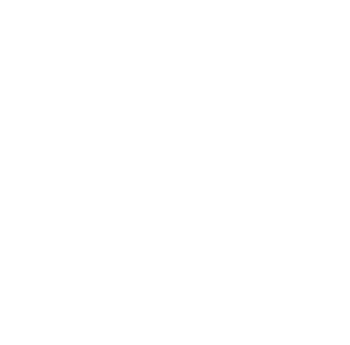 Vie étudiante
Grenoble : ville étudiante plebiscitée en France
Classée 6e parmi les villes où il fait bon étudier en France par l’Étudiant magazine
Une vie nocturne animée et variée
Un système de transport public étendu et abordable
Plus de 100 événements culturels programmés chaque année pour les étudiants
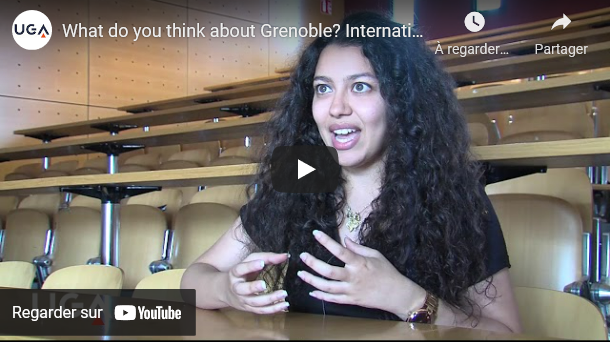 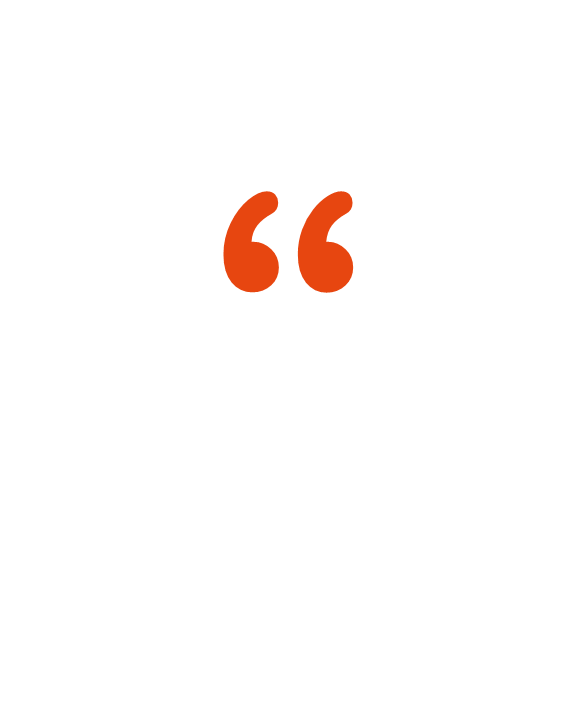 Safa Ali, étudiante internationale, fait part de son expérience à Grenoble.
[Speaker Notes: Video url: https://www.youtube.com/watch?v=yUqPuarfOeo
Control + click to open link]
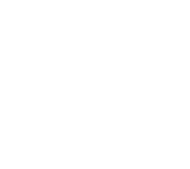 Un campus polyvalent
EVE - Espace Vie Étudiante 
Plus de 300 associations étudiantes
Une radio étudiante
2 salles de spectacles universitaires 
4 espaces dédiés à la culture sur le campus
Un centre de santé
Plus de 45 cours de sport formels ainsi que 30 activités sportives non notées.
Accès à une piscine olympique, aux murs d'escalade, à plusieurs terrains et équipements sportifs.  
Accessible en bus, tramway ou vélo
[Speaker Notes: Sport infrastructures: olympic swimming pool, climbing walls, sport halls and grounds…]
IntEGre : une association dédiée aux étudiants internationaux
Rapprocher les étudiants français et internationaux grâce à : 
 Programme de parrainage pour les internationaux nouvellement arrivés
 Duos de langues
 Visites du campus et de la ville pour les nouveaux étudiants internationaux
 Échange d'articles ménagers pour les étudiants entrants
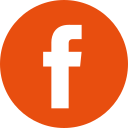 [Speaker Notes: https://www.integre-grenoble.org/ 
Control + Click on Facebook logo to go to IntEGre FB page]
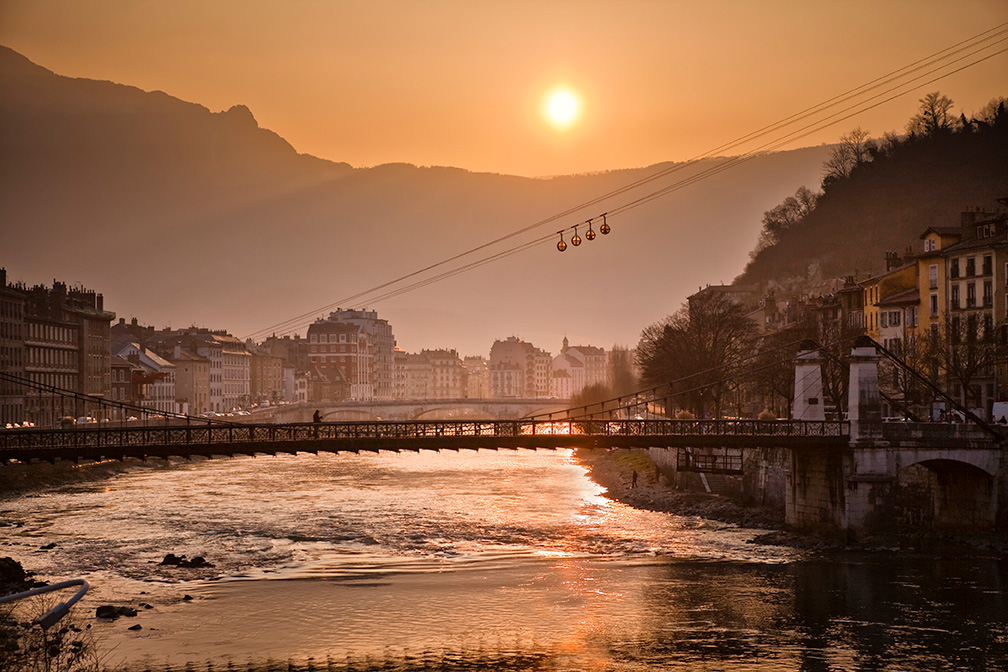 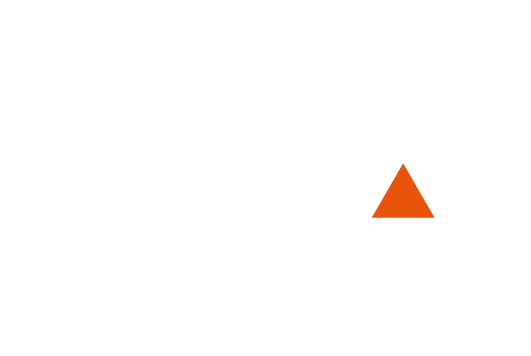 Merci de votre attention